Mythbusting DRS
Direct Room Systems
Agenda
Overview of ML system 
Why Direct Room Systems (DRS)
Mythbusting DRS
The Condair Advantage
The Opportunity
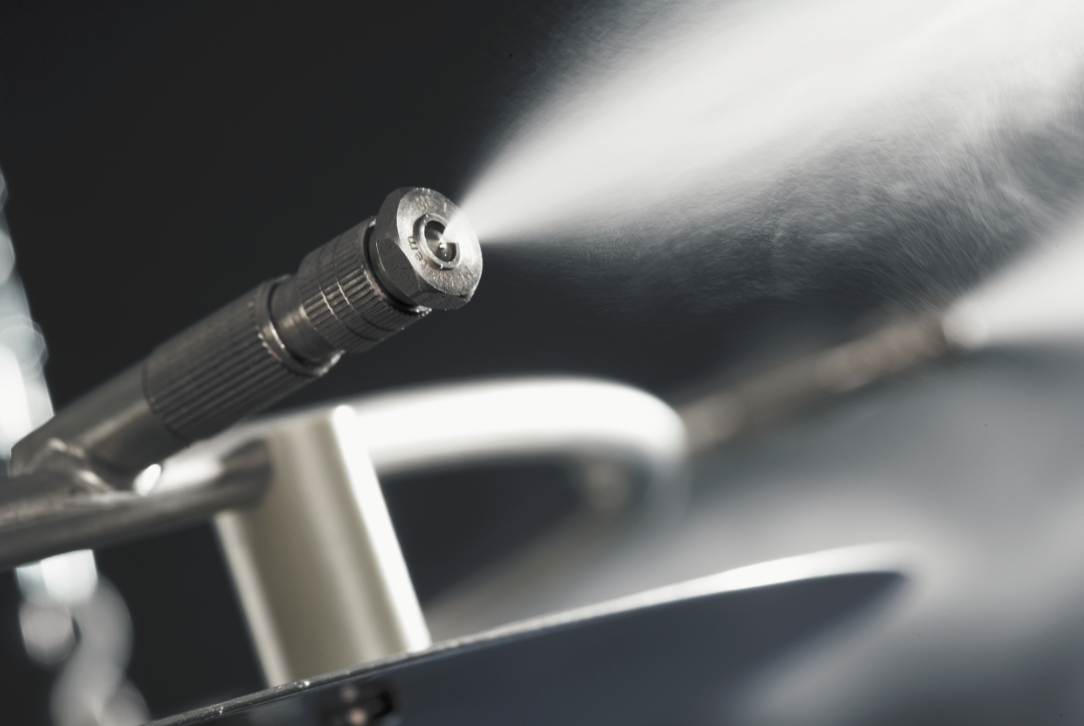 02.04.2022
2
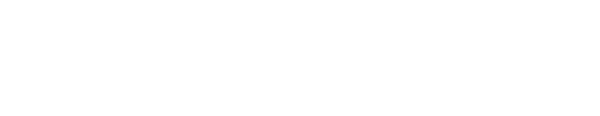 ML System Overview
02.04.2022
3
ML System - Overview
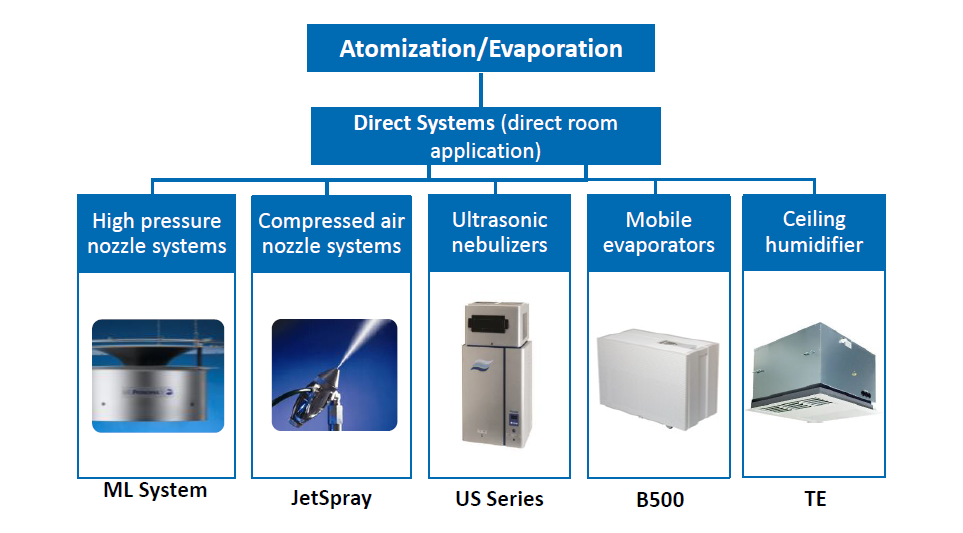 02.04.2022
4
ML System - Overview
Pump Station and Atomizers
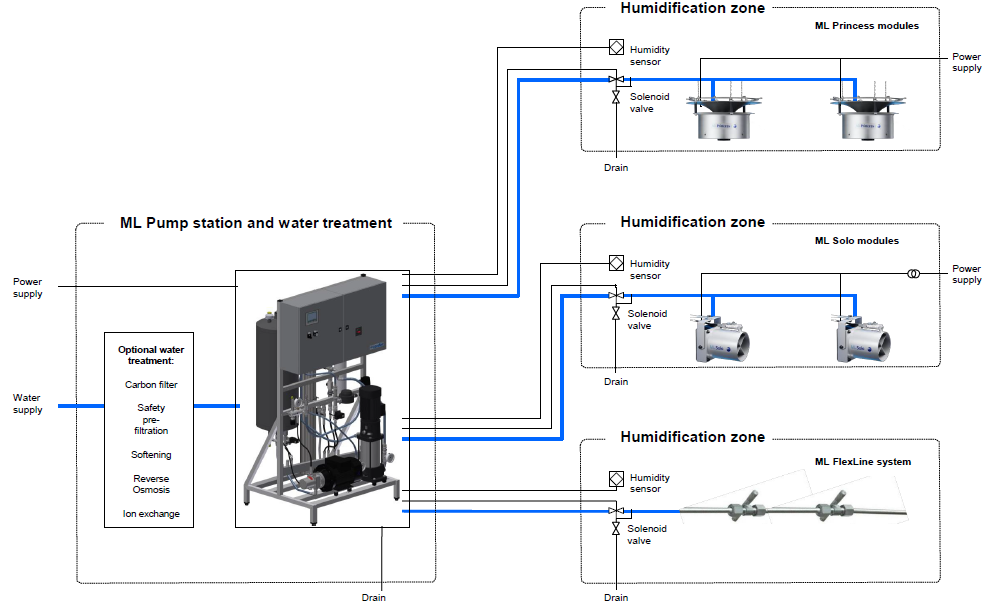 264 – 7,000 lbs/hr pump capacities
Water lubricated stainless-steel high-pressure pump
Pre-programed hygiene sequences
Ceiling and wall mounted atomizers
Steel-braided high-pressure hose
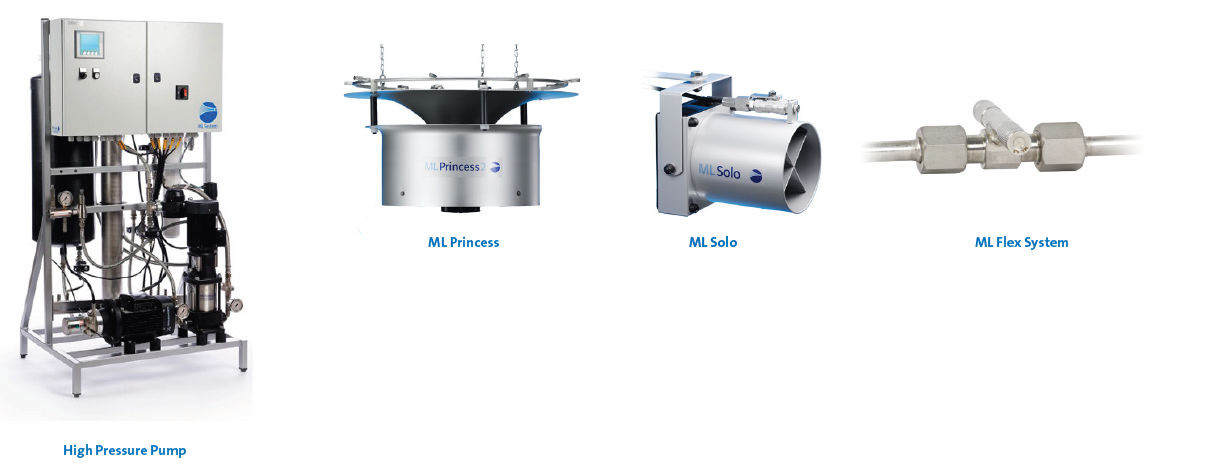 02.04.2022
5
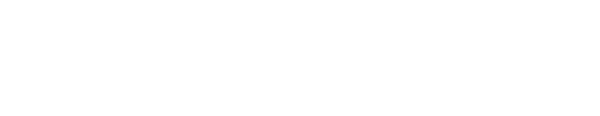 Why DRS
02.04.2022
6
7
Why DRS
Energy Savings
Benchmark, New York
Benchmark, NY

Challenge: High electrical operating costs, 850 lb/hr of EL units
Solution: 1,200 lb/hr ML system
$140,000 annual electric costs savings
Payback less than 2 years
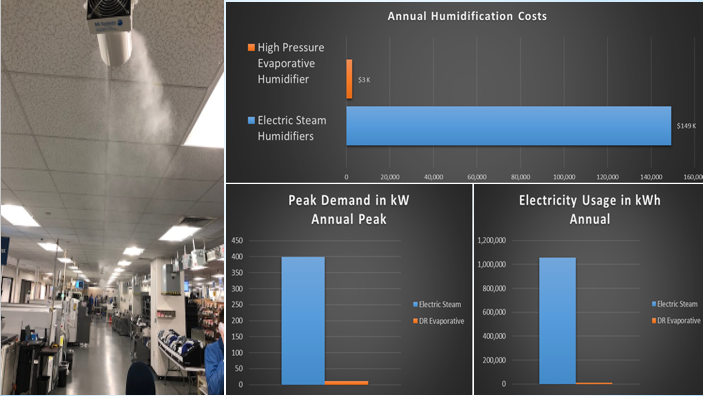 $140,000 dollars of savings with 2 years pay back
02.04.2022
7
Why DRS
Energy Incentive Rebates
Novabus, New York
Novabus, NY

Challenge: Improper curing of adhesives delayed assembly

Solution: 1,800 lbs/hr ML system
22 Princess 2’s split in 2 zones
Increased manufacturing productivity from 3 to 4 buses/day
$111,000 energy incentive rebate
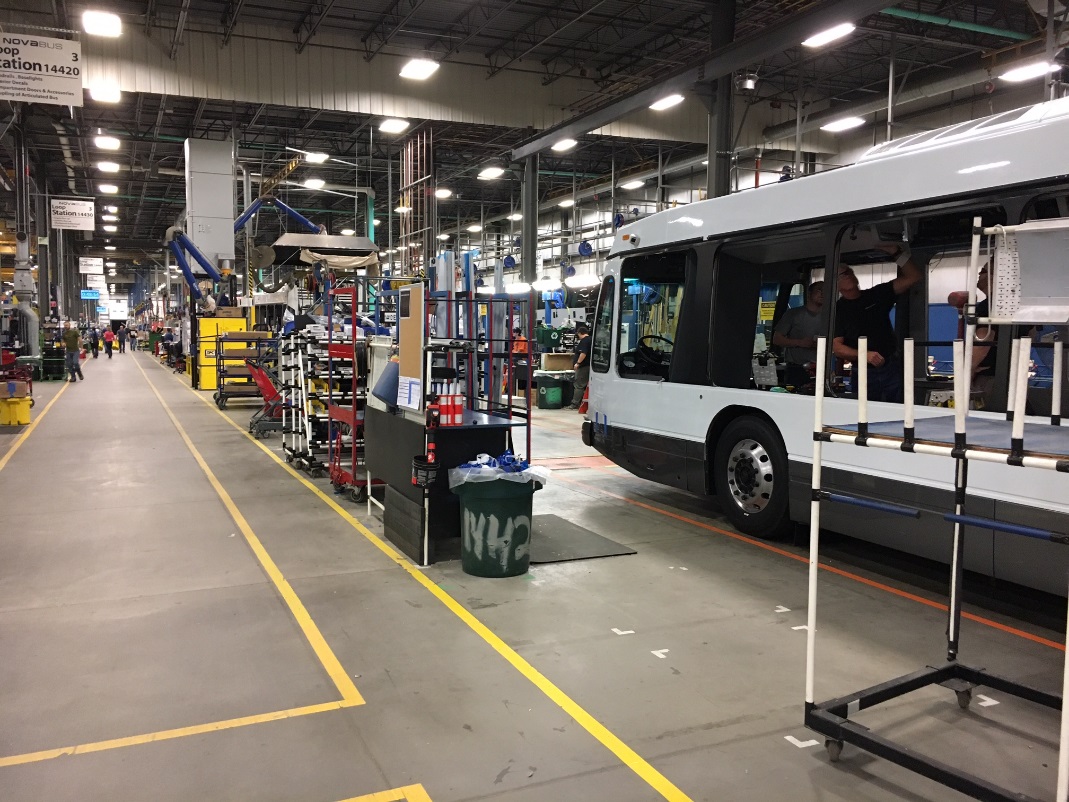 *Research local rebates at dsireusa.org*
$111,000 energy incentive rebate by NYSERDA
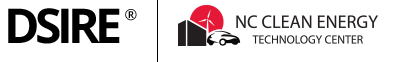 02.04.2022
8
7
Why DRS
Free Cooling
Specialized Packaging, NY
Specialized Packaging, NY

Challenge: paper curl and roll breaks and year-round cooling load

Solution: 1,800 lb/hr ML system
~170 tons of free cooling
Improve print quality
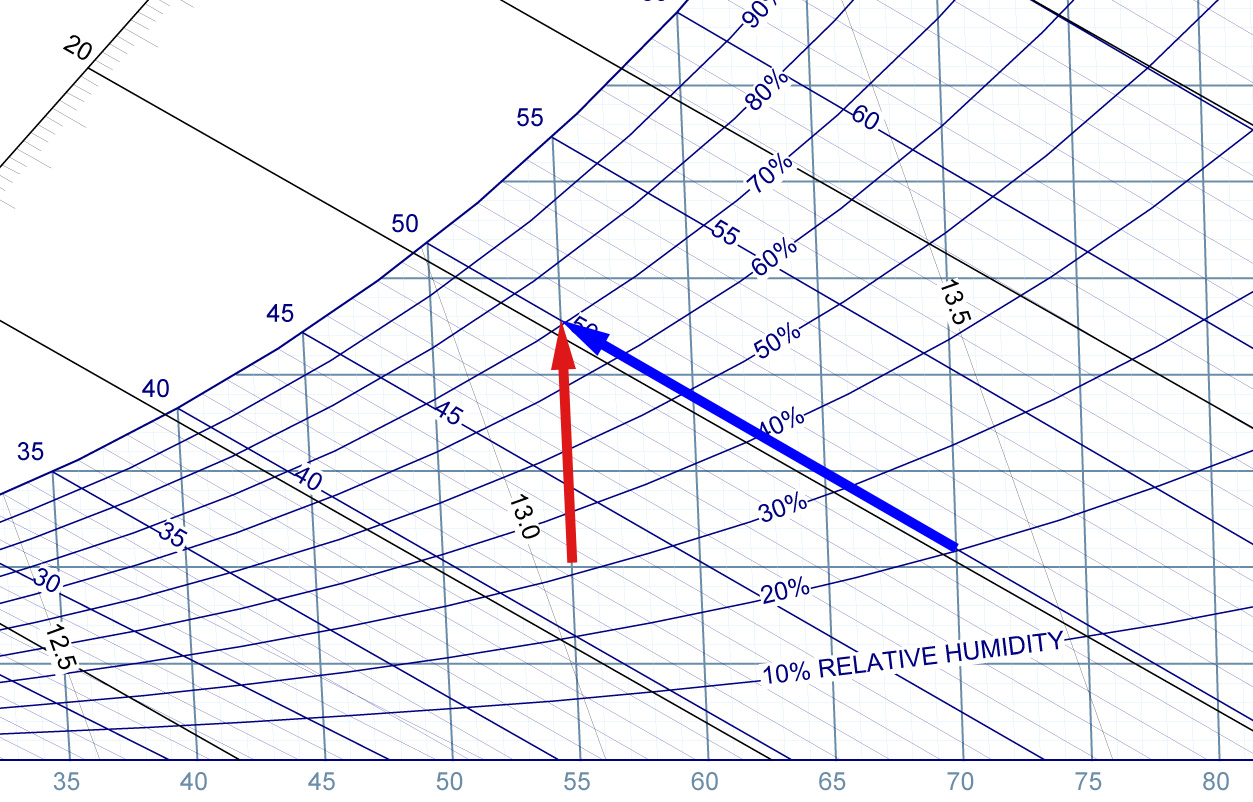 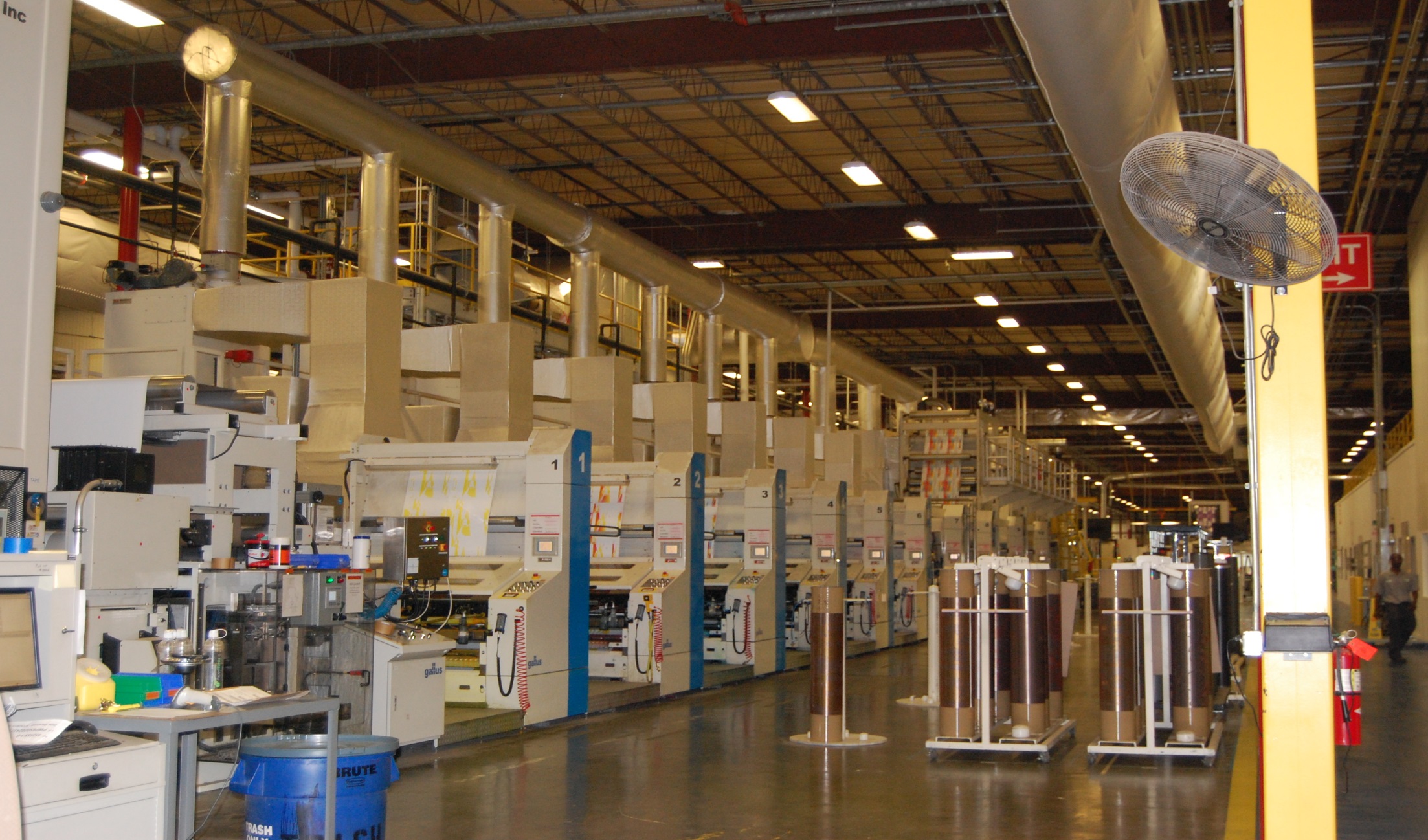 evaporative
isothermal
1,800 lbs/hr  ≈170 tons of cooling
02.04.2022
9
7
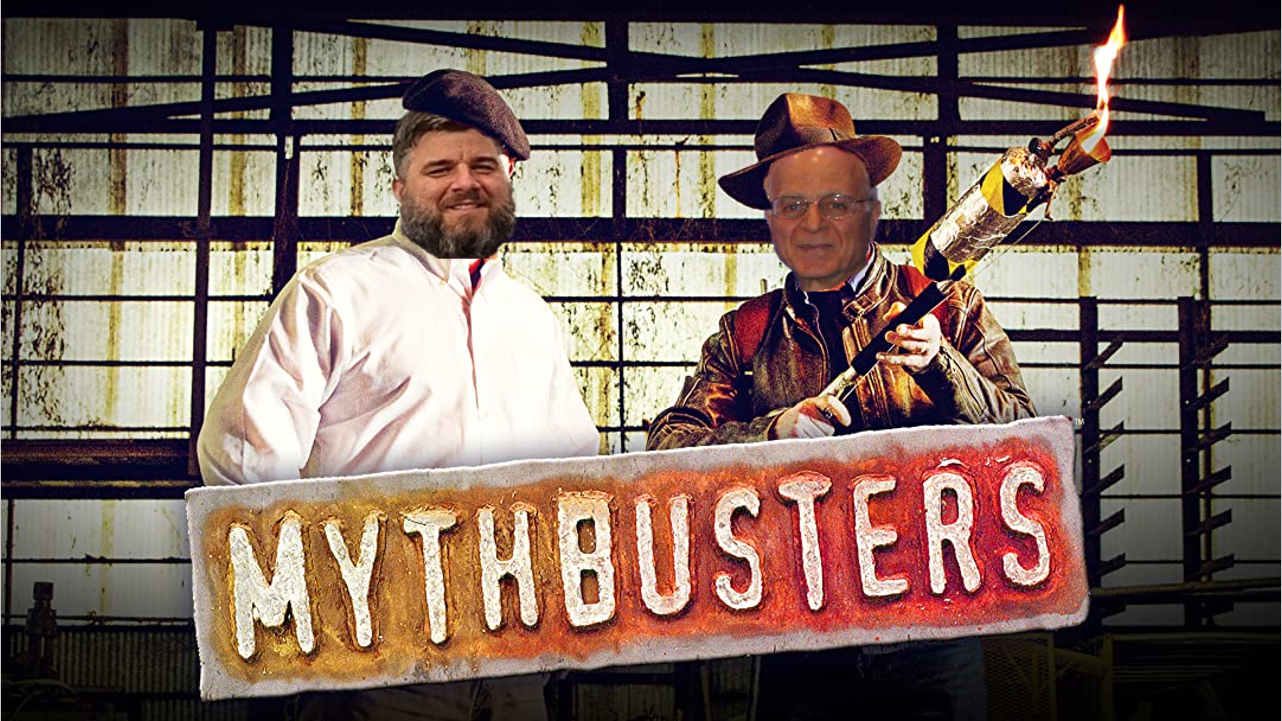 02.04.2022
10
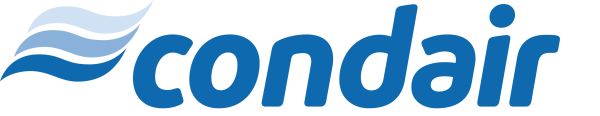 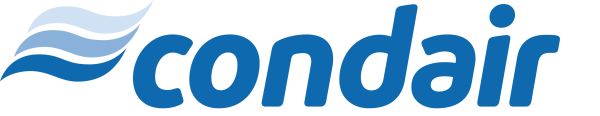 The Condair Advantage
02.04.2022
11
The Condair Advantage
Proprietary Technologies
CO2 Dosing with DI water
Clean-in-place sanitization
BQ Testing – Bacteria count
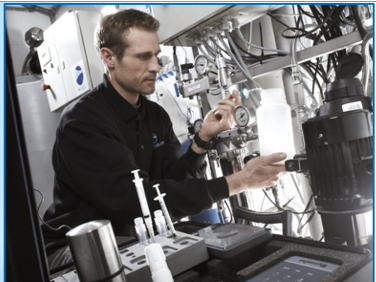 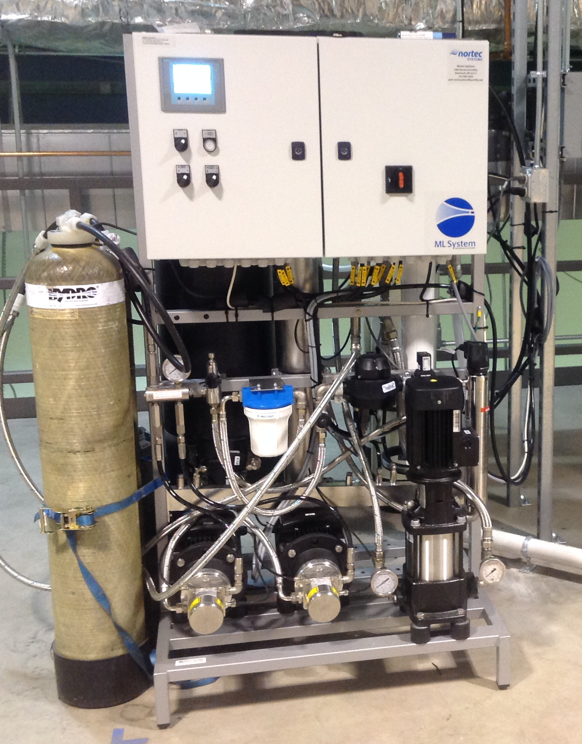 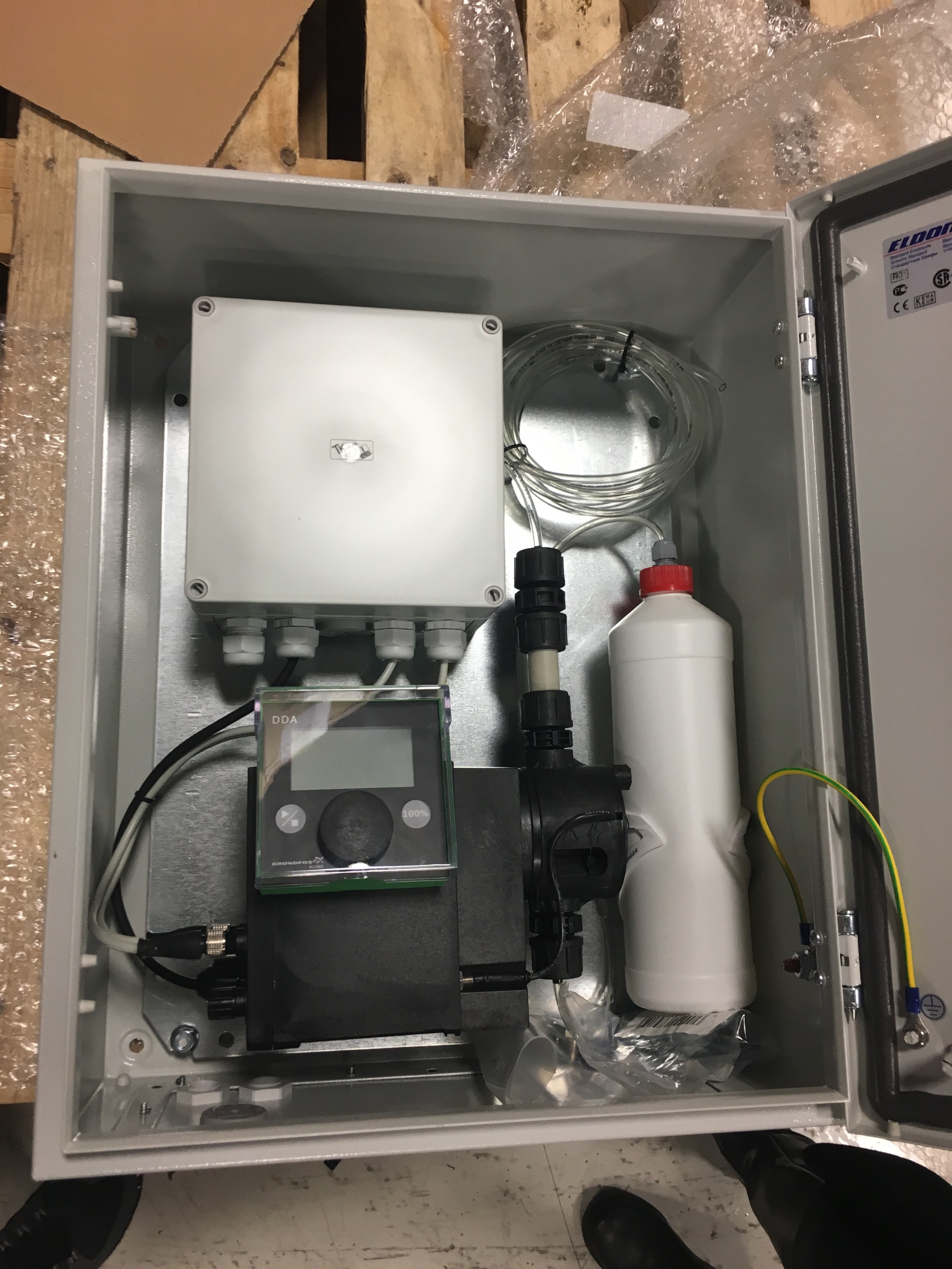 Rapid Bacteria testing in 30 minutes
Automatic full-system disinfection
Clean room applications
02.04.2022
12
The Condair Advantage
Strong Experience and Name Recognition
Printing & Packaging
Electronics
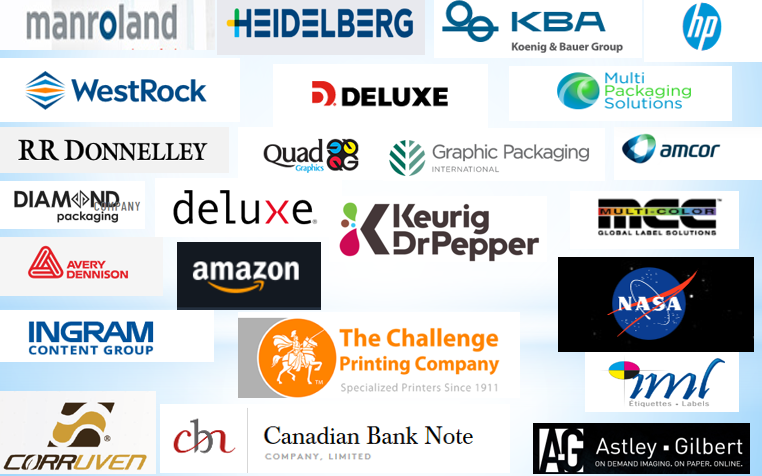 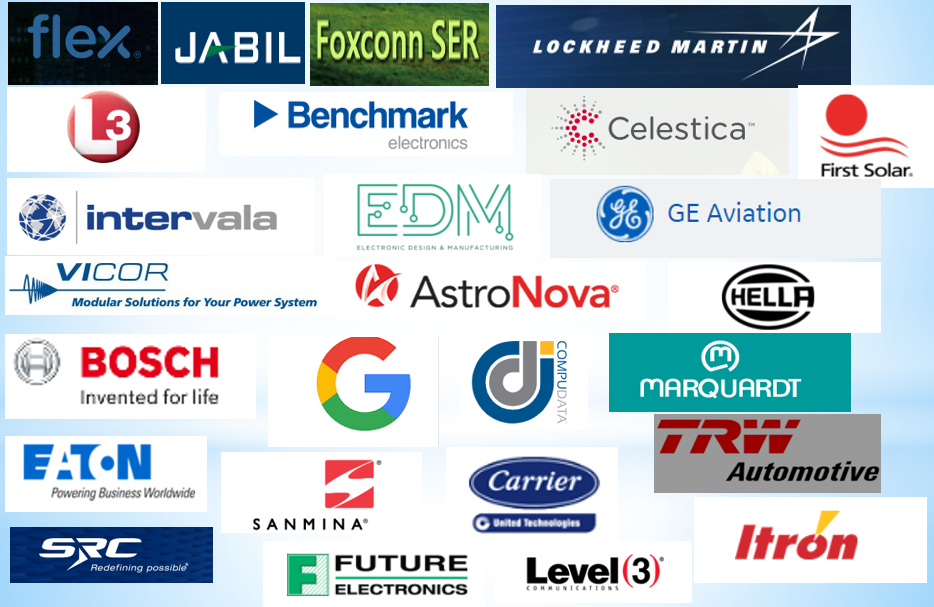 02.04.2022
13
The Condair Advantage
System Flexibility
Princess
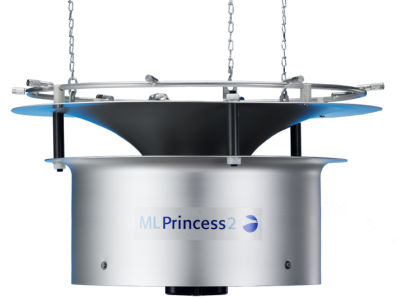 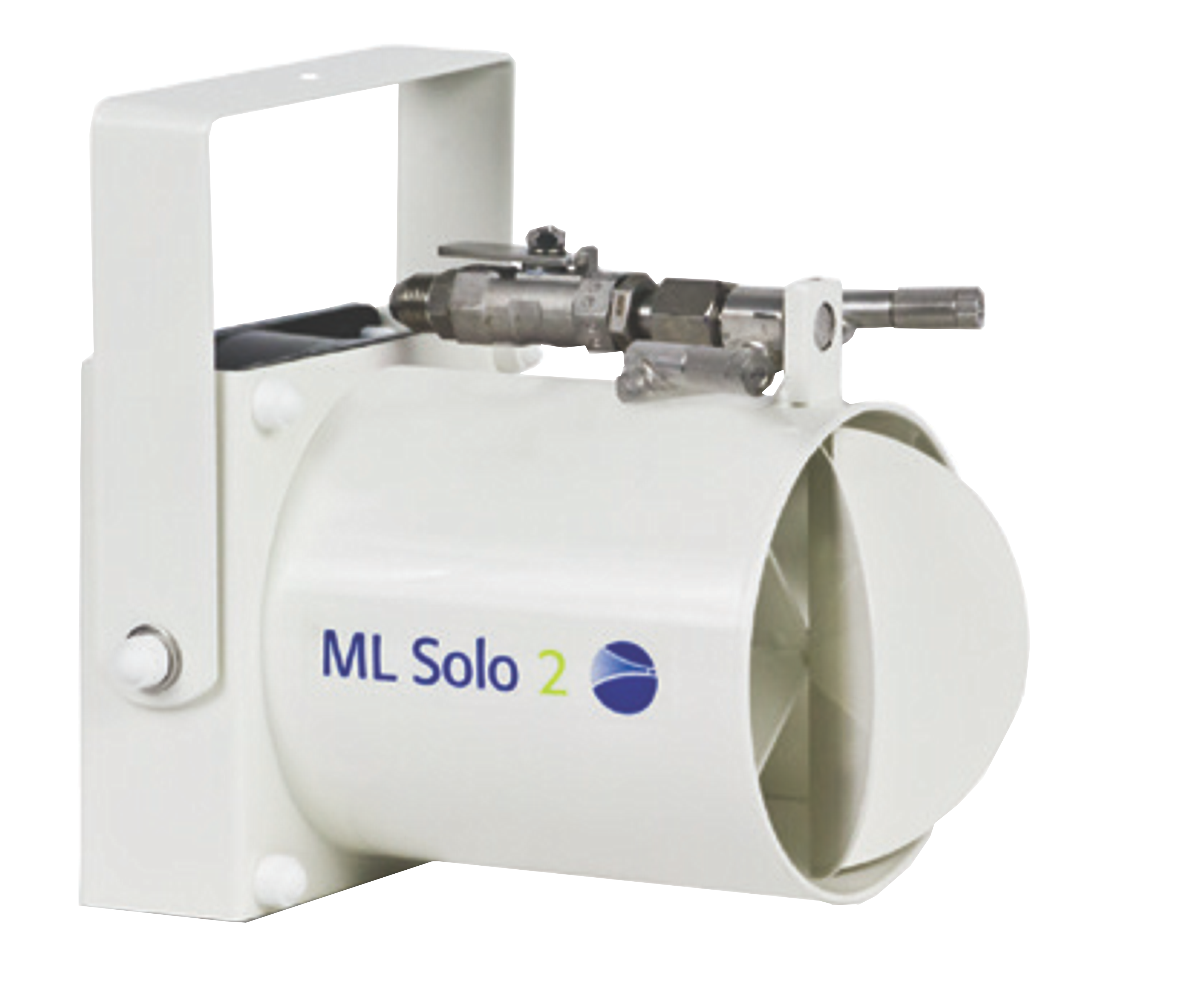 Nozzle Capacities3.3, 5.5, 10, and 14.5 lbs/hr

Atomizers
Princess 2
Princess 2 Max
Solo 1
Solo 2
Flex

Wall or ceiling mounts
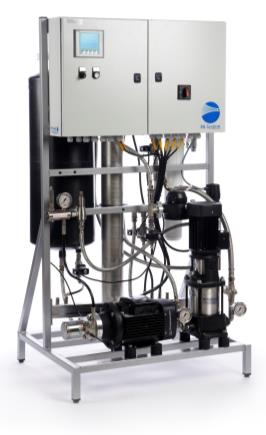 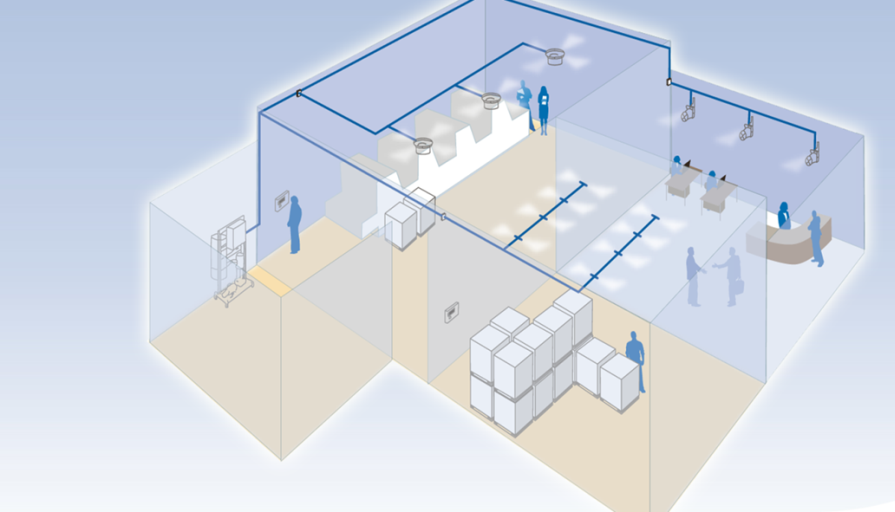 Solo
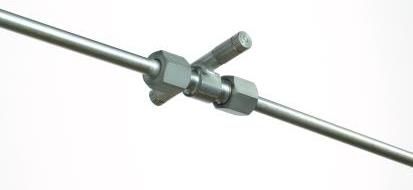 MLP RO 300
Flex
02.04.2022
14
The Opportunity
Low hanging fruit
Condair offers the most flexible solution for any application
Examine old files for large electric loads to replace with DRS 
Research your territory for available energy rebates (dsireusa.org)
Influence specifications to include a Condair proprietary technology
For you it is clean, easy money
We’re available to help you sell!
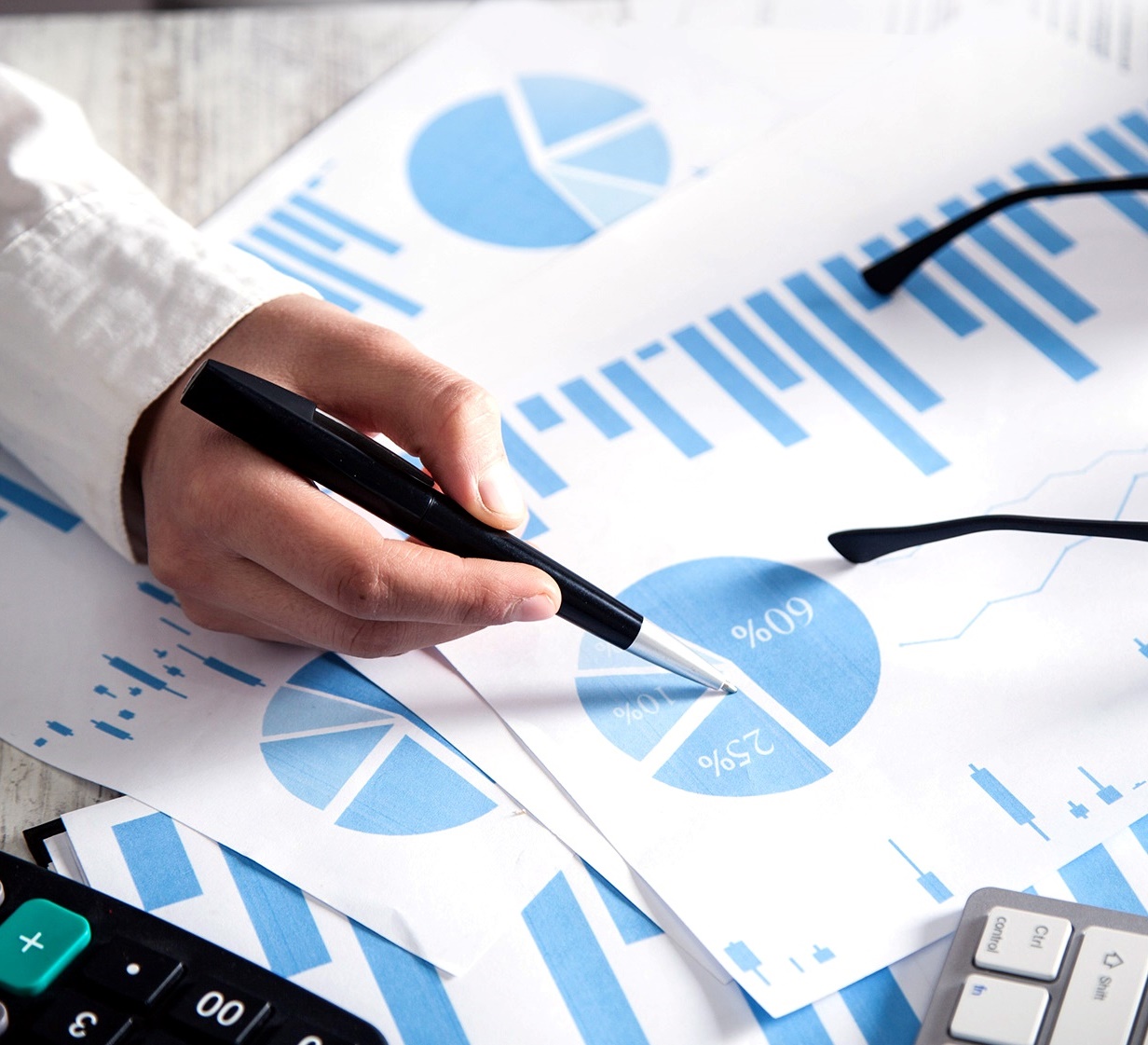 02.04.2022
15
Thank you!
Wafik Kouchouk
Regional Sales Manager

Rob Warneke
Application Manager
16